Riziko likvidity
Bc. Lukáš Ďurčo
Bc. Matěj Fiala
Tato fotka od autora Neznámý autor s licencí CC BY-NC-ND
Likvidita v bankovnictví
Definice:
Schopnost banky financovat zvýšení aktiv a plnit závazky v době splatnosti.
Udržení rovnováhy mezi přílivem a odlivem peněžních prostředků.
Získání potřebných peněžních prostředků v případě potřeby.

Typy likvidity:
Krátkodobá (do 1 měsíce).
Střednědobá (1 měsíc - 1 rok).
Dlouhodobá (delší než 1 rok).
2
Riziko likvidity
Definice:
Proměnlivost výnosů kvůli uspokojování poptávky po likviditě.
Neschopnost dostát finančním závazkům nebo financovat svá aktiva.
3
Zdroje rizika likvidity
Aktiva banky.
Nejistý vývoj nově čerpaných úvěrů
Pasiva banky.
Nejistota v rámci vkladů
Mimobilanční položky.
Vývoj v úvěrových příslibech a finančních derivátů
Velké mezibankovní platby.
4
Složky rizika likvidity
Měnové riziko.
CB nebude schopna dodat potřebnou likviditu
Nepravděpodobné 
Riziko financování.
Riziko ztráty schopnosti dostat svým závazkům
Tržní riziko.
Neschopnost uzavřít svou pozici na trhu
5
Management rizika likvidity
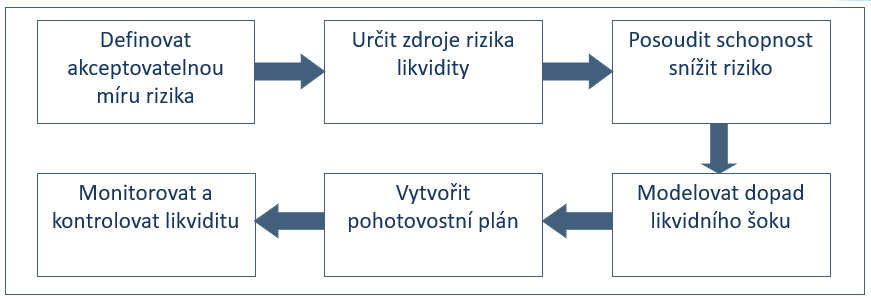 6
Měření rizika likvidity
Poměrové ukazatele likvidity:
Likvidní aktiva vs. celková aktiva.
Likvidní aktiva vs. vklady a krátkodobé zdroje.
Likvidní aktiva vs. vklady klientů.
Měřicí metody:
Poměrové ukazatele likvidity.
Likvidní GAP.
Value at Risk upravená o riziko likvidity.
7
Regulace rizika likvidity: VYHLÁŠKA Č. 163/2014 SB.
Měření a sledování rizika likvidity
Řízení rizika likvidity v jednotlivých hlavních měnách a limity.
Řízení finančních zdrojů a přístupu na trh.
Scénář pro řízení rizika likvidity.
Pohotovostní plán pro případ krize likvidity.
8
Děkujeme za pozornost!